Пространственные падежи в быстринском диалекте эвенского языка
XVI конференция по типологии и грамматике для молодых исследователей
21-23 ноября 2019
Александра Ногина, sashanogina@gmail.com
Татьяна Казакова, tanusha.kazakova@gmail.com
НИУ ВШЭ
План доклада
Об эвенах и эвенском языке
Эвенские локативные падежи и их значения
Место
Путь
Источник
Цель
Внутригенетическая типология
Ареальная типология
2
Эвены и эвенский язык
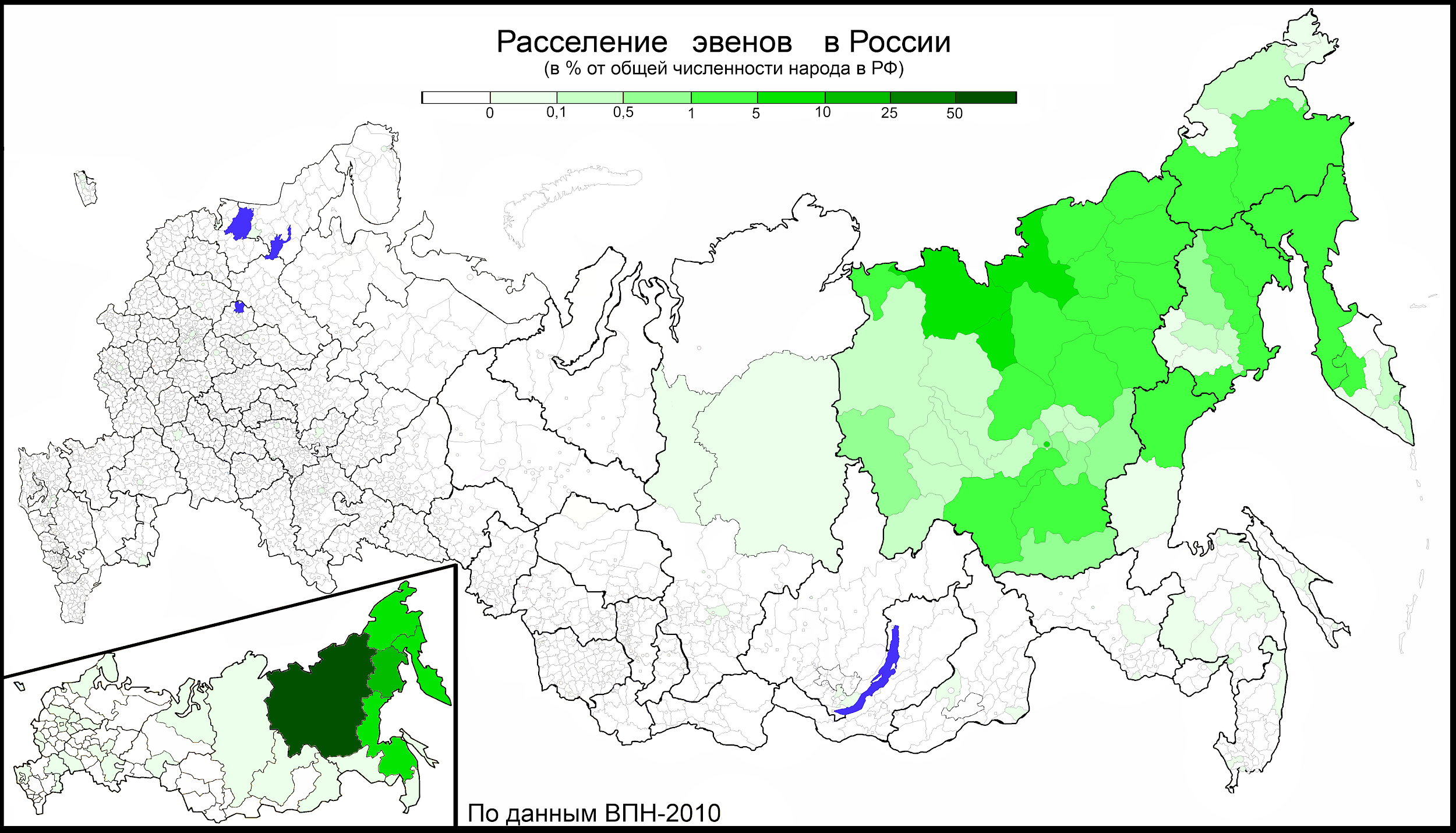 3
[Speaker Notes: Тунгусо-маньчжурская семья. Северная ветвь. Быстринский говор.]
Локативные падежи
[Цинциус 1947]
4
Место
Локатив vs датив

(1)     bi     	        ilač.i-d-de-m	                     orat-la / orat-du
человек     стоять-IPFV-NFUT-1SG    	трава-LOC / трава-DAT
‘Я стою на траве’.

(2)     d’u    illota-n          mɨgdel-dula / mɨgdel-du
дом  стоять-3SG   гора-LOC / гора-DAT
‘Дом стоит на горе’.
5
[Speaker Notes: Человек живёт по городу.]
Место
Пролатив 

(3)      bej-l 	       	bi-š-Ø	 	 gorod-ol-duli / gorod-ol-dula
человек-PL  	быть-NFUT-3PL     	 город-PL-PROL / город-PL-LOC
‘Люди живут по городам’.

(4)      bej	          bi-š-ni          	        	gorod-li
человек       быть-NFUT-3SG		город-PROL
‘Человек живёт по городу (по разным местам)’.
6
Место
Неориентированное движение
Пролатив

(5)     bej              gurge-vči-n                  d’u-li
человек     работа-VB-3SG  	   дом-PROL
‘Человек работает по дому’. 

(6)     melumet-tej  	n’arukag-li
прыгать-INF	лужа-PROL
‘Прыгать по лужам’.
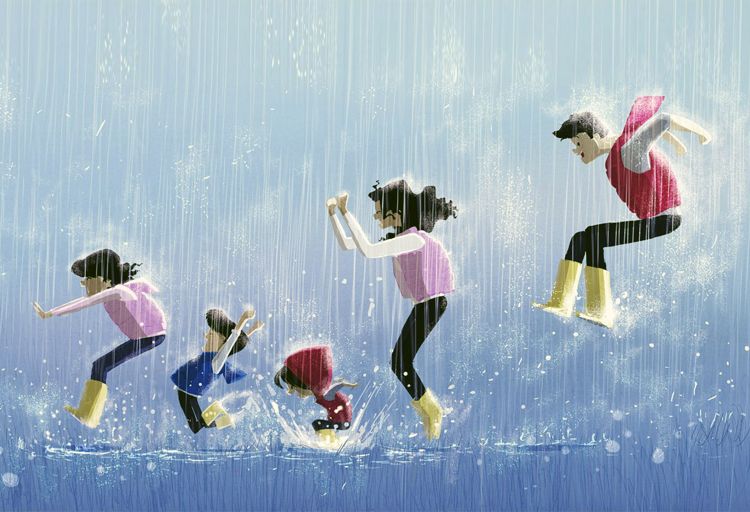 7
Путь
Пролатив

(7)     girka-ri-wu          otaran-duli
идти-PST-1SG   дорога-PROL
‘Я прошёл по дороге’.


(8)     bi   girka-ri-u             buj-li
я    идти-PST-3SG    лес-PROL
‘Я прошёл по лесу’.
8
Источник
Аблатив

(9)     mɨgdin-duk 	ev-ri-n
гора-ABL     	спускаться-PST-3SG
‘Он с горы спустился’.

Элатив

(10)    d’u-la-j		eč	i-re,  		d’u-gič    	 ɵr-če
дом-LOC-REFL.SG 	NEG	входить-CNEG	дом-ELAT	 уйти-NFUT
‘Домой не заходя, от дома ушел’.
9
Цель
Директив

(11)   abd’akod’ak-tak	   ɵr-di-m
веселье-DIR             уйти-FUT-1SG
‘Я пойду на праздник’.


Локатив

(12)   d’u-tki / d’u-la         	i-ri-n
дом-DIR / дом-LOC  	войти-NFUT-3SG
‘Он вошёл в дом’.
Глаголы мгновенного действия (типа и- ‘войти’) не могут сочетаться с дополнением в напр. падеже, поскольку они по определению обозначают «результативные» действия. [Мальчуков 2008]
10
Цель
Директив-локатив

(13)   noŋan 	okata-kla 		emɨ-de-n-nɨ-n
он		река-DIR.LOC	прийти-IPFV-?-PST-3SG
‘Он до реки дошёл’.

(14)   bej   	        	ŋɨ-ni-n          	urekče(k)-kla 
человек       	дойти-PST-3SG     	гора-DIR.LOC
‘Человек дошёл до горы’.
11
Цель
Директив-пролатив

(15)   kuŋa 	     abdu-la-kli 	ŋen-not-te-n
ребёнок  вещь-PL-DIR.PROL	двигаться-FREQ-NFUT-3SG
‘Ребёнок вдоль вещей (до вещей) уходит (уползает)’. [Цинциус 1947]

(16)   abdu-la-kli  	        	girka-di-m
вещь-PL-DIR.PROL	идти-FUT-1SG
‘Дойду до вещей, до места, где вещи лежат’.
12
Источник
DIR
ABL
ELAT
DAT
DIR.LOC
Цель
Место
LOC
PROL
Путь
13
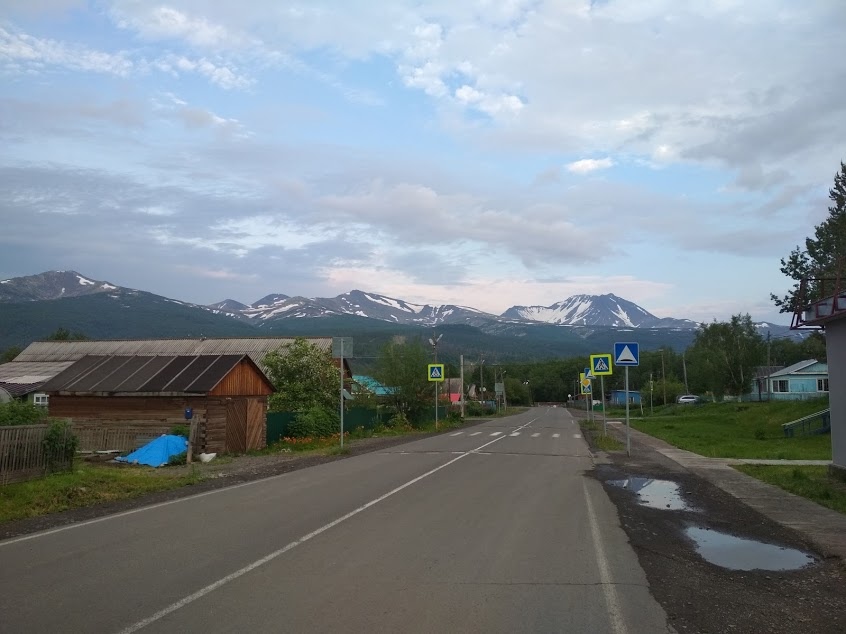 14
Тунгусо-маньчжурская семья
Северная ветвь
Эвенская группа
Эвенский язык
Эвенкийская группа
Эвенкийский язык
Негидальский язык
Юго-восточная ветвь
Нанайская группа
Нанайский язык
Ульчский язык
Орокский язык
Удэгэйская группа
Удэгэйския язык
Орочский язык
Южная ветвь
Маньчжурский язык
Чжурчженьский язык  ♰
15
Внутригенетическая типология
16
17
Ареал
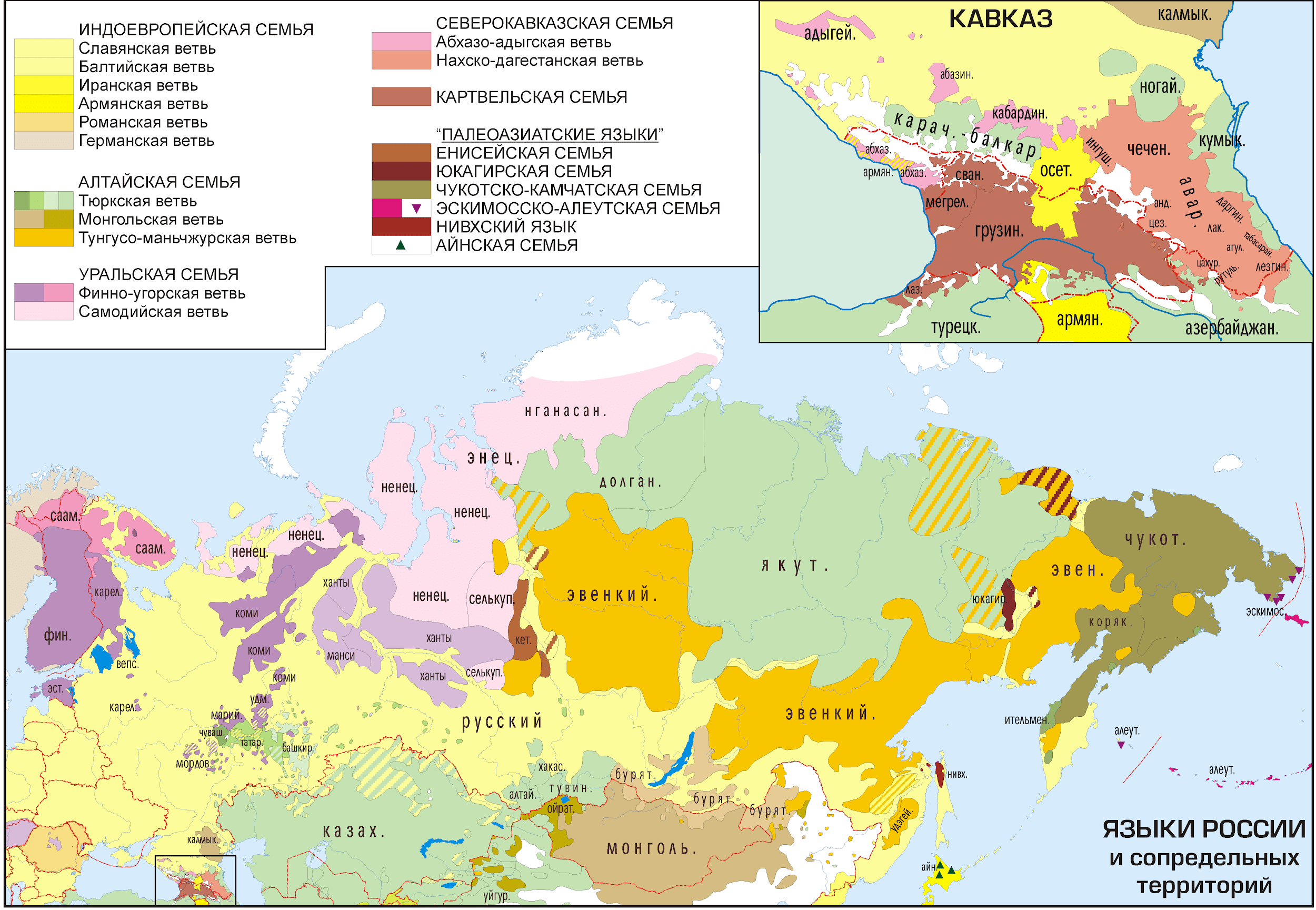 Славянская ветвь
Тюркская семья
Монгольская семья
Тунгусо-маньчжурская семья
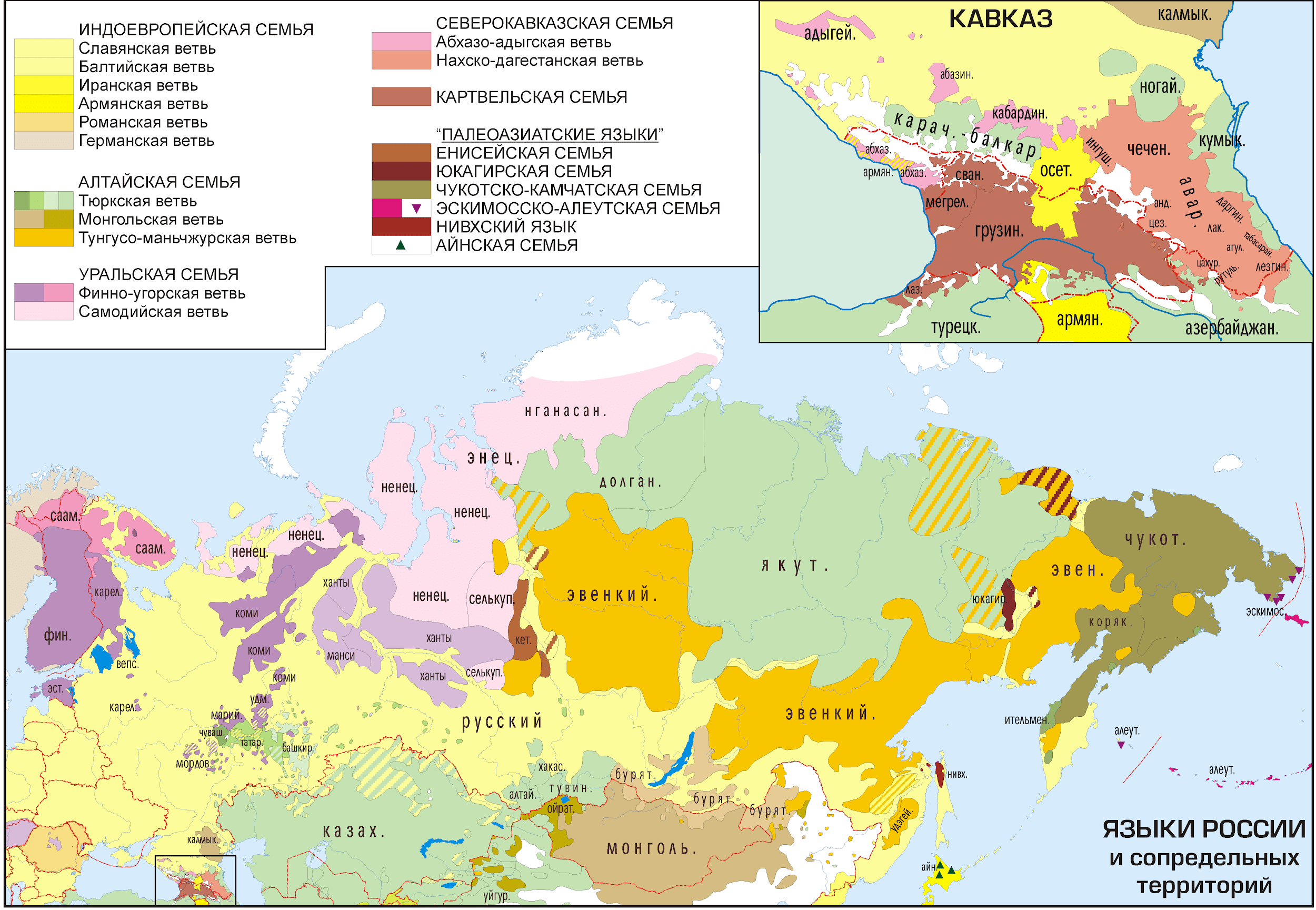 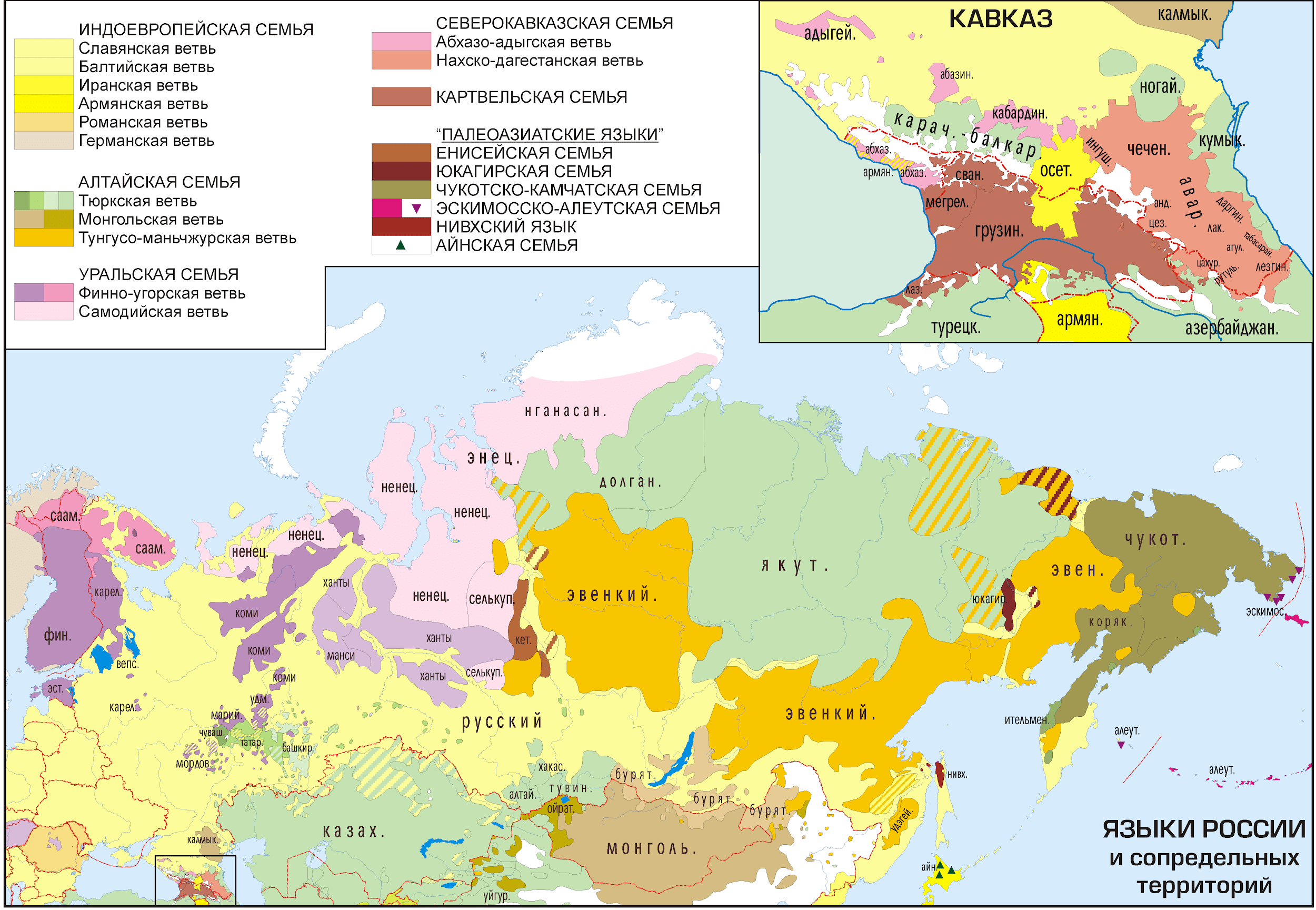 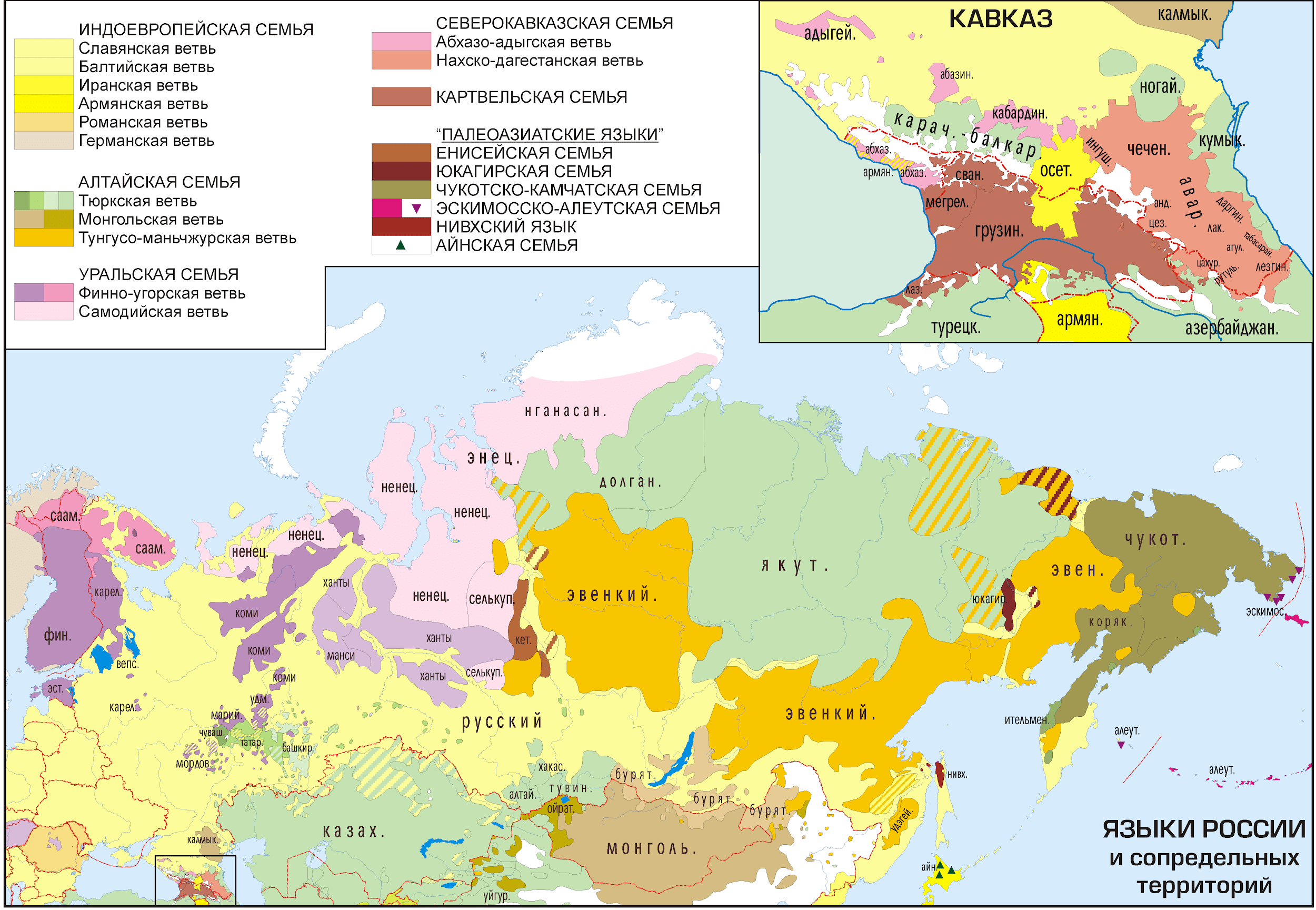 Быстринский эвенский
18
Ю.Б. Коряков
Ареальная типология
19
20
Список литературы
de Reuse 1988 - de Reuse, W. J. Studies in Siberian Yupik Eskimo morphology and syntax. The University of Texas at Austin, 1988
Nedjakov 1997 - Nedjalkov I. Evenki. London, New York: Routledge, 1997.
Nikolaeva, Tolskaya 2001 – Nikolaeva I., Tolskaya M. A grammar of Udihe. Berlin, New York: Mouton de Gruyter, 2001.
Аврорин 1959 - Аврорин В. А. Грамматика нанайского языка. М.-Л.: Издательство Академии наук СССР, 1959.
Аврорин 2000 - Аврорин В. А. Грамматика маньчжурского письменного языка. СПб.: Наука, 2000.
Володин 1976 - Володин А. П. Ительменский язык. Л.: Наука, 1976
Галимов 2018 - Галимов Т. И. . Семантика пространственных падежей // chuklang.ru
Жукова 1972 - Жукова А. Н. Грамматика корякского языка. Л.: Наука, 1972
Крейнович 1958 - Крейнович Е. А. Юкагирский язык. Л.: ИЯ Академии наук СССР, 1958
21
Список литературы
Мальцева 1998 - Мальцева А. А. Система локальных падежей в чукотско-корякских языках // Невская И. А. (отв. ред.). Шорская филология и сравнительно-сопоставительные исследования. Новосибирск: СО РАН, 17–34, 1998.
Мальчуков 2008 - Мальчуков А. Л. Синтаксис эвенского языка: структурные, семантические, коммуникативные аспекты. СПб.: Наука, 2008.
Нагаяма 2003 - Нагаяма Ю. Очерк грамматики алюторского языка. Kyoto: Nakanishi Printing Co., 2003.
Скорик 1961 - Скорик П. Я. Грамматика чукотского языка. Часть первая. Фонетика и морфология именных частей речи. М. - Л.: ИЯ Академии наук СССР, 1961.
Цинциус 1947 - Цинциус В. И. Очерк грамматики эвенского (ламутского) языка. Л.: Учпедгиз Ленинградское отделение, 1947.
Цинциус 1997 - Цинциус В. И. Эвенкийский язык.
22
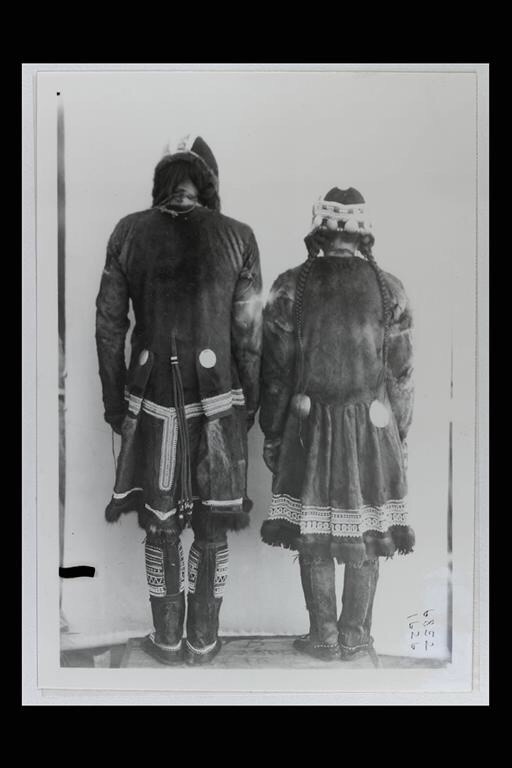 23